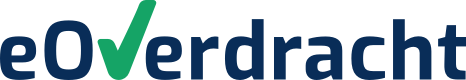 Bereid je voor op dé standaard voor digitale gegevensuitwisseling in 2024
<naam>		<datum>
[Speaker Notes: Vertel waarom je deze presentatie geeft. En waarom juist nu het moment is om dit in jouw organisatie te doen.
En wat je van de aanwezigen verwacht. 

Laatste versie eOverdracht: https://informatiestandaarden.nictiz.nl/wiki/vpk:V4.0_Opbouw_eOverdracht_algemeen]
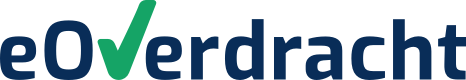 In deze presentatie
De achtergrond van de verpleegkundige overdracht en digitalisering​
Gebrek aan standaardisatie: gevolgen voor de praktijk​
De oplossing ​
De toekomst​
Wat kun jij doen? ​
[Speaker Notes: Inhoudsopgave: invullen naar eigen wens en behoefte]
De historie
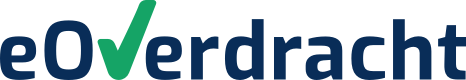 De historie: waar komen we vandaan?
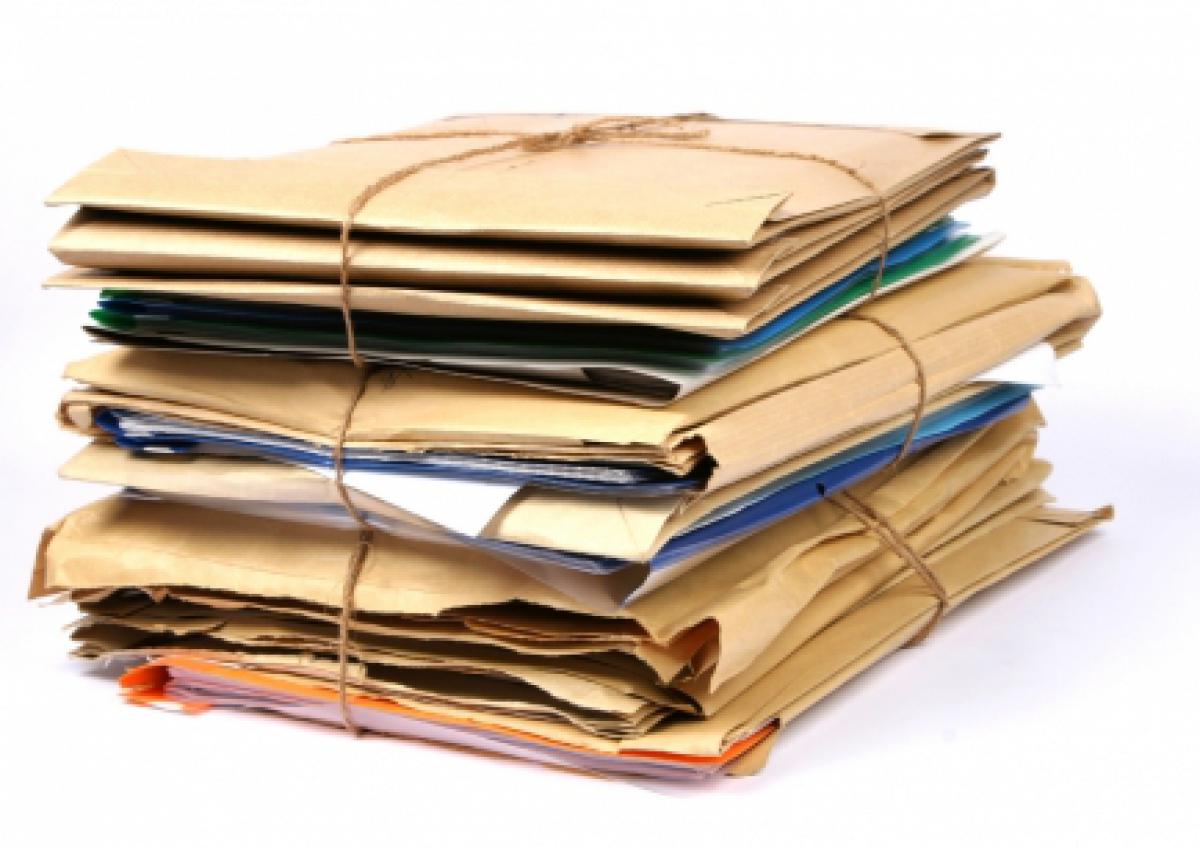 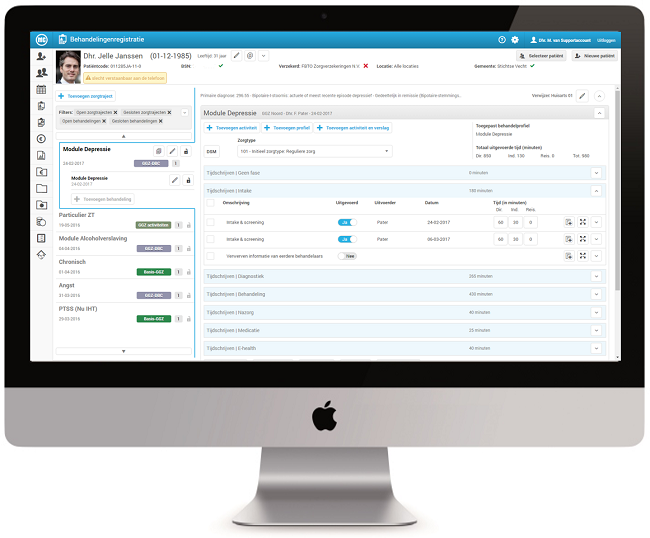 Door de digitalisering in de zorg zou het makkelijker worden om informatie van een patiënt of cliënt uit te wisselen. Toch!?
4
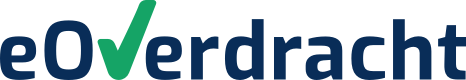 De verpleegkundige overdracht
Verpleegkundigen, verzorgenden en verpleegkundig specialisten spelen een zeer belangrijke rol bij het delen van informatie wanneer een patiënt wordt overgedragen van de ene zorgverlener naar de andere.
5
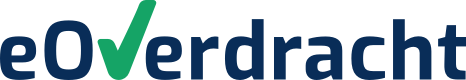 Digitalisering: de context
In 2011 werd het nationale medisch dossier als kamervoorstel verworpen vanwege privacy en informatiebeveiliging. 
In 2011 volgt een zeer kritisch rapport van de inspectie van de gezondheidszorg: Informatie-uitwisseling in de zorg: ICT lost knelpunten zonder standaardisatie van de informatie-uitwisseling niet op.
6
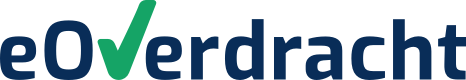 Digitalisering: de context
Gevolgen voor de praktijk:
Er ontstaat een enorme diversiteit aan Elektronische Zorgdossiers en aanverwante producten die allemaal op een andere manier ingericht zijn en met de zorgorganisaties bepalen hoe gegevens worden vastgelegd. 
Er worden verschillende classificatietermen gebruikt om verpleegkundige en verzorgende informatie vast te leggen. 
Resultaat: Dit bemoeilijkt het uitwisselen enorm.
7
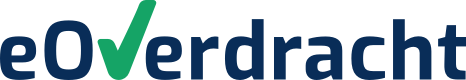 Ervaren knelpunten
Het gevolg hiervan is dat er bij een overdracht informatie verloren gaat, toch op papier wordt overdragen of handmatig van het ene systeem naar het andere moet worden over gezet. De gevolgen:
Registratielast
Risico of fouten 
Patiënt moet vaak hetzelfde vertellen
8
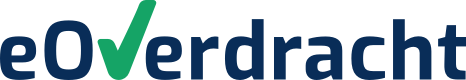 Hoe kan dat?Verschillen in techniek, inhoud & afspraken
[Speaker Notes: Verschillen in techniek, inhoud en afspraken.
Resultaat: belasting van zorgprofessional én patiënt.
Een standaard nodig.]
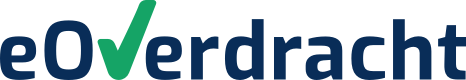 Behoefte aan standaardisatie
Behoefte aan één standaard:
bruikbaar voor alle sectoren en systemen:

De Informatiestandaard eOverdracht.

Vanaf 2010 ontwikkeld. In 2018 vastgesteld. Vanaf 2024 de norm.

In fases uitgerold.
[Speaker Notes: Toelichting:V&VN is eigenaar. Nictiz voor technische ondersteuning. Subsidieregeling InZicht voor implementatie. Goedgekeurd door Informatieberaad.]
de eOverdracht
Wat is het?
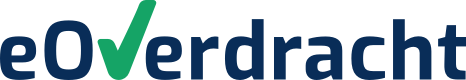 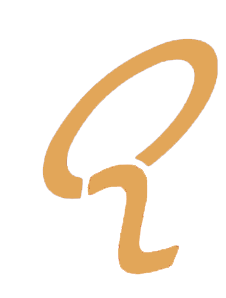 Gebaseerd op richtlijn verslaglegging
Opgesteld met de praktijk
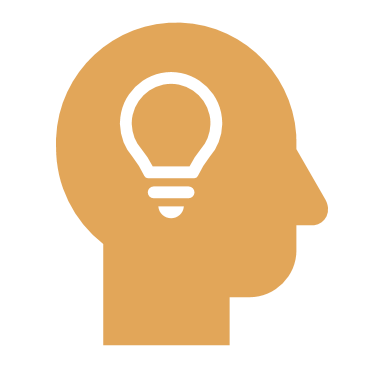 Nu stap voor stap ingebouwd
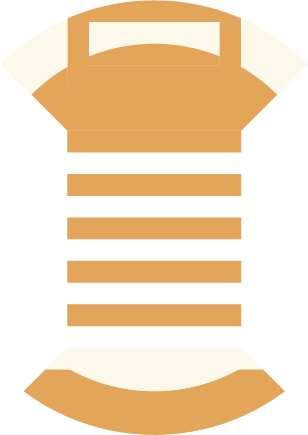 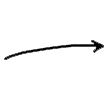 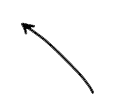 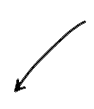 Vraagt inzet van ICT, bestuurder én zorgprofessional
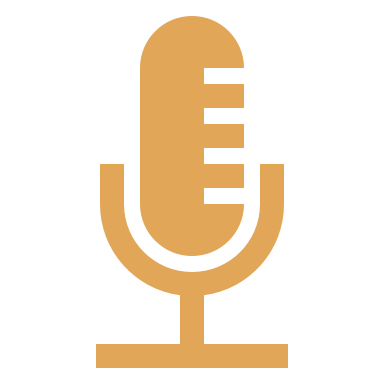 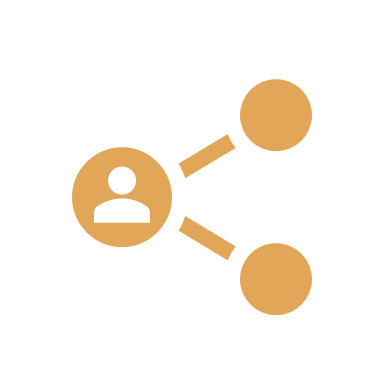 Afspraken over  inhoud & techniek
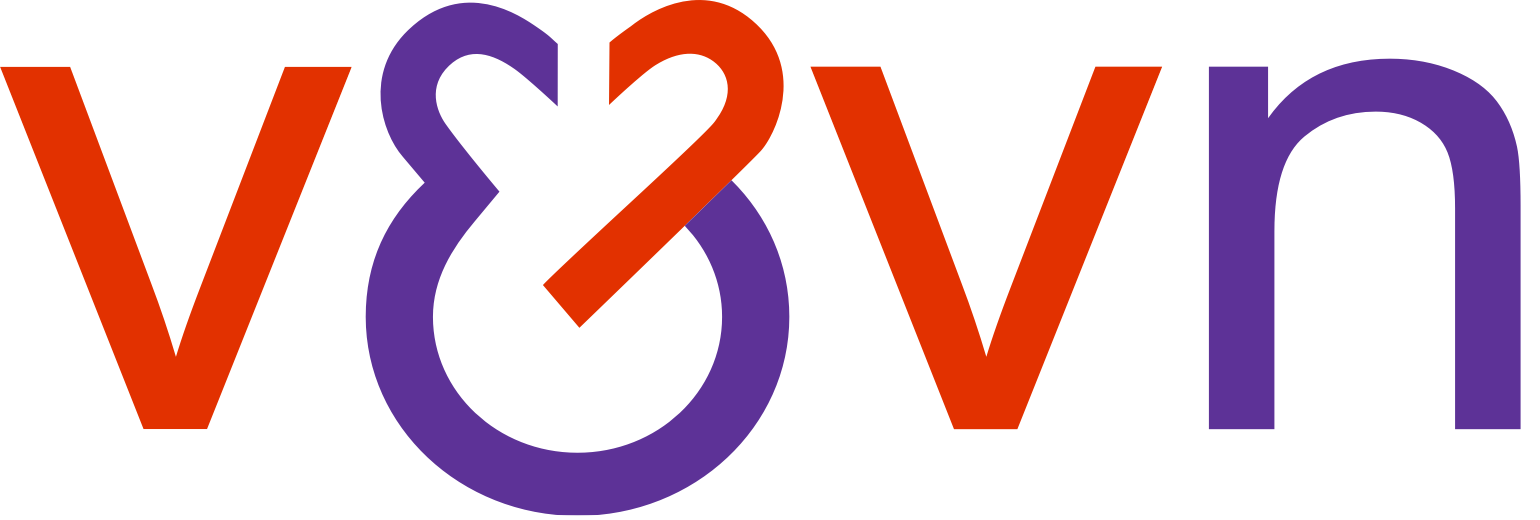 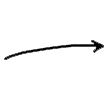 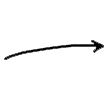 Informatiestandaard eOverdracht (verpleegkundige overdracht
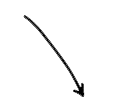 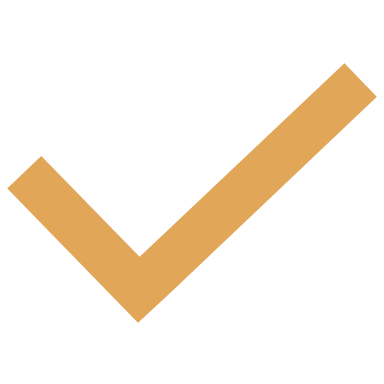 Gegevens 1 keer vastleggen, daarna hergebruiken
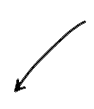 Voor alle zorgprofessionals
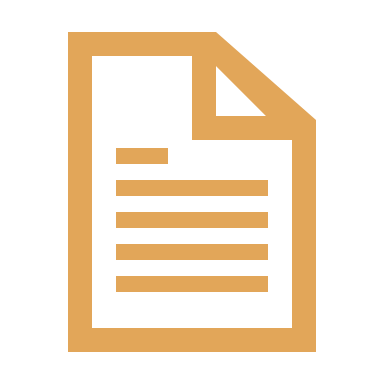 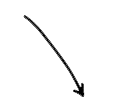 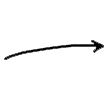 Passend bij verpleegkundig proces
V&VN is eigenaar, Nictiz is technisch beheerder
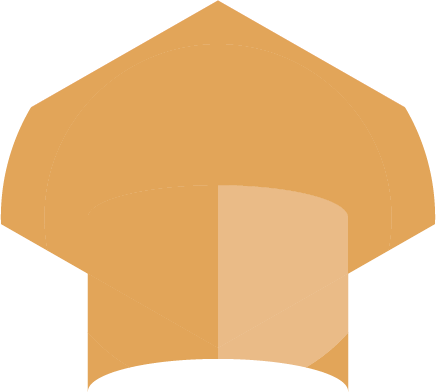 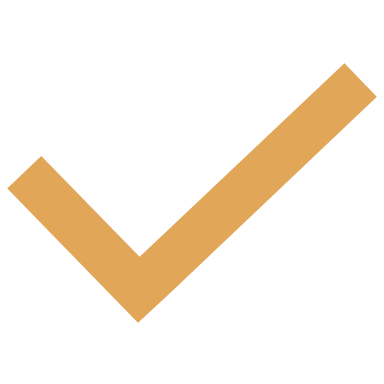 In 2024 de norm
[Speaker Notes: Wat is het: afspraken over inhoud en techniek van de digitale verpleegkundige overdracht. Gebaseerd op de richtlijn verpleegkundige verslaglegging.
Bestaat medio 2022 uit een 56-tal bouwstenen. 
Het gaat om de elektronische verpleegkundige overdracht tussen organisaties. 
Wat is er nodig om de zorg te kunnen continueren.
Wordt ingebouwd in de bestaande elektronische patientensystemen, zodat gegevens nog maar één keer hoeven worden vastgelegd, en daarna hergebruikt kunnen worden.]
Routekaart eOverdracht in fasen
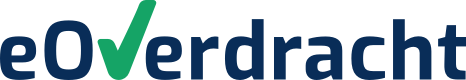 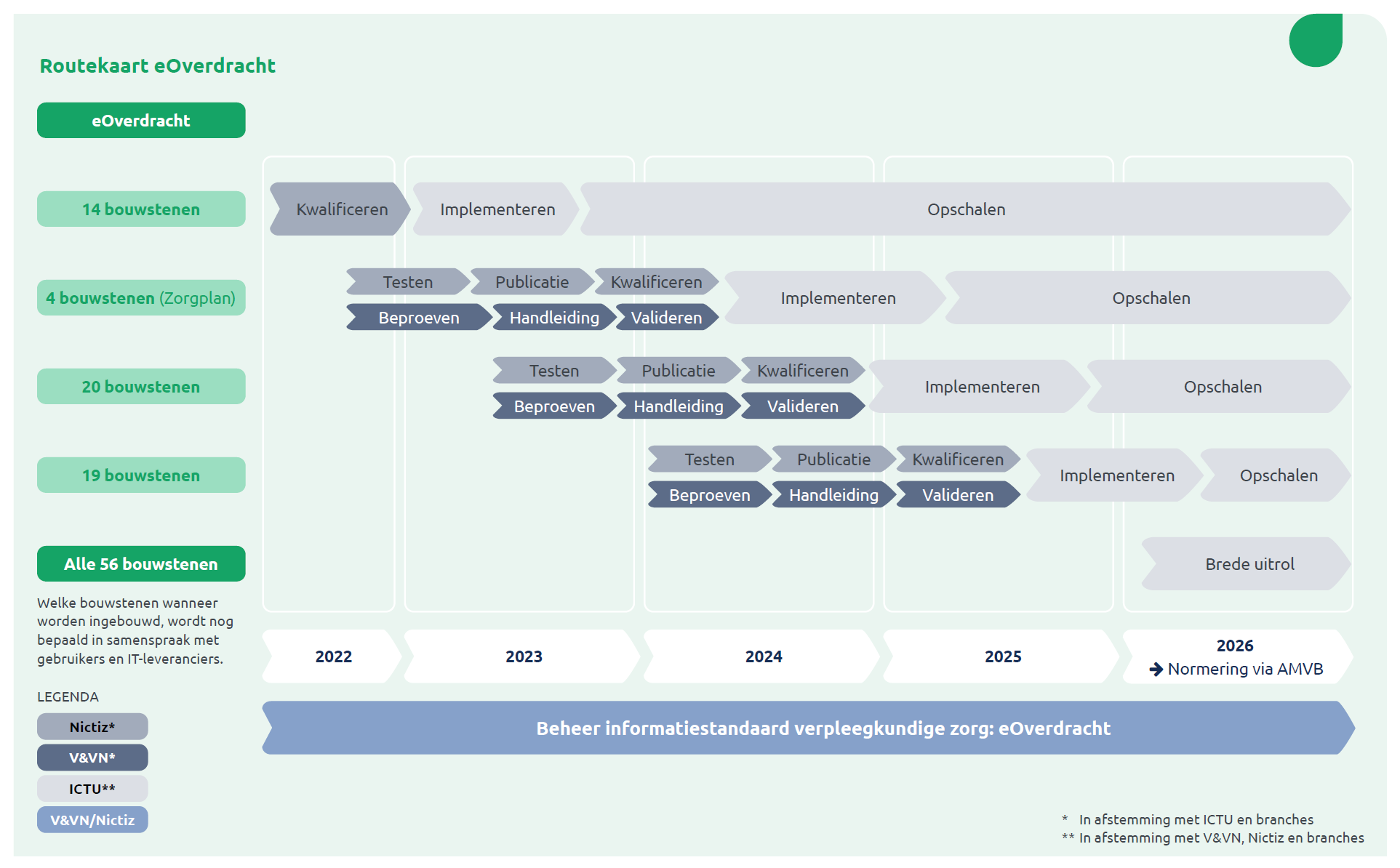 [Speaker Notes: De eOverdracht wordt in fasen ingebouwd.]
Hoe ziet het eruit?
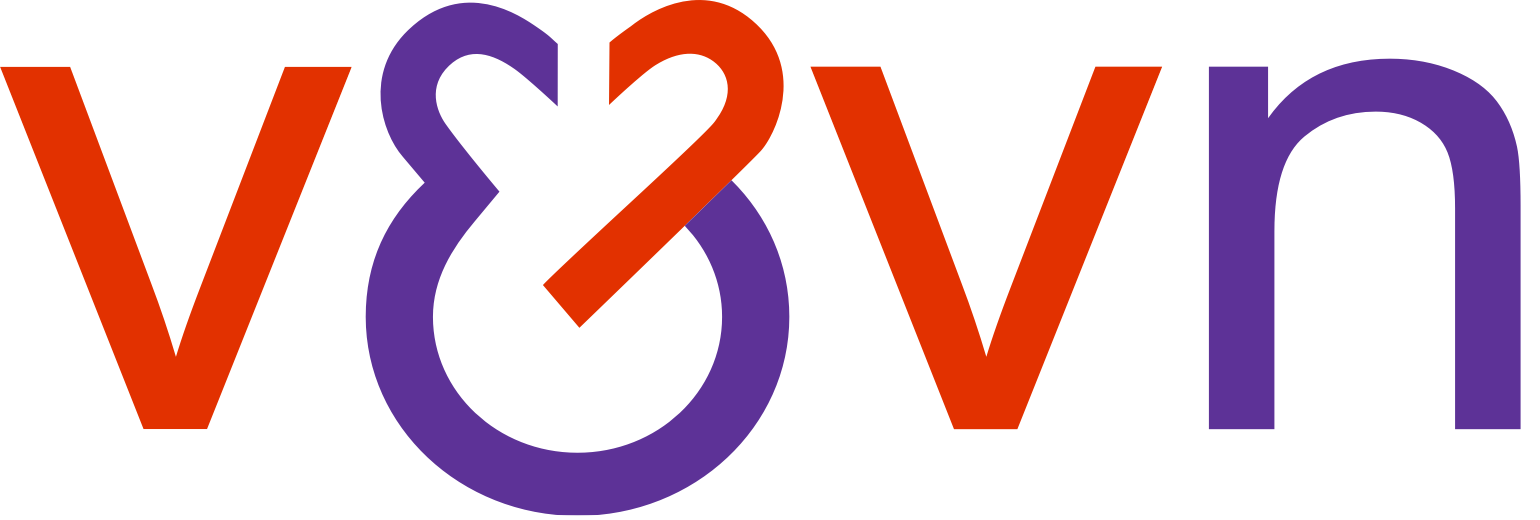 [Speaker Notes: Kijk op: https://informatiestandaarden.nictiz.nl/wiki/vpk:V4.0_Opbouw_eOverdracht_algemeen]
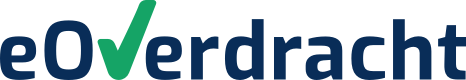 Hoe nu verder
De eOverdracht wordt vanaf 2022 technisch in de systemen gezet.
Dat gebeurt in verschillende fasen. Zie routekaart op volgende sheet.
1. Uitrol via regeling InZicht, veranderaanpak en eigen regionale projecten.
2. Vastgelegd in Wet Gegevensuitwisseling in 2025.
15
Hoe zit het in jouw organisatie?
[Speaker Notes: Vul hier sheets aan die van toepassing zijn op jouw organisatie.]
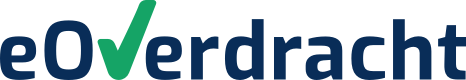 Waar staan wij als organisatie?
De kwaliteit
De overdracht
Met welke organisaties werk jij vooral samen?
Hoeveel overdrachten zijn er per jaar?
Is er een standaard overdracht?
Hoe makkelijk kun jij een overdracht digitaal versturen of ontvangen?
Hoe tevreden ben jij zelf over de overdracht?
Wat is er nodig om deze te digitaliseren?
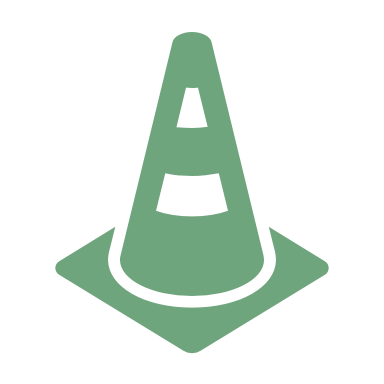 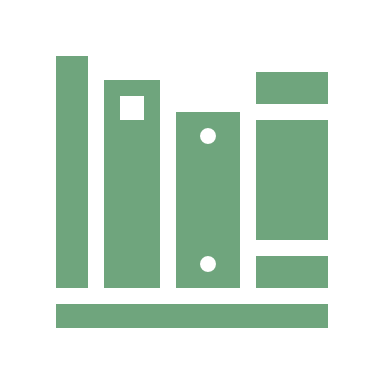 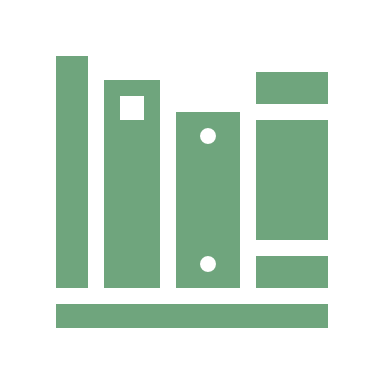 De techniek?
De organisatie
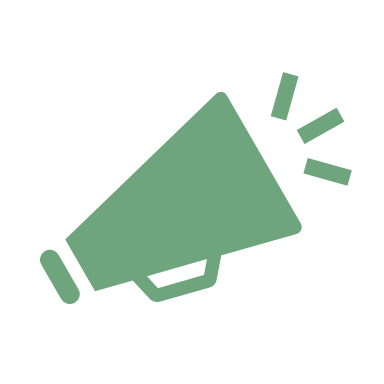 Welk EPD/ECD gebruiken jullie? 
Is de ICT afdeling al met de eOverdracht bezig?
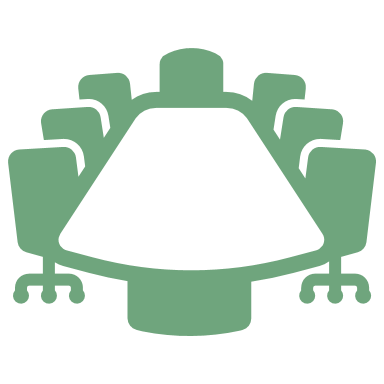 Kennen jij en je collega’s de (e)Overdracht? 
Hebben jullie een VAR/ CNIO?
[Speaker Notes: Deze vragen kun je samen doornemen.]
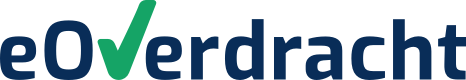 Wat mag je van V&VN verwachten?
V&VN is eigenaar van de standaard
1. Verspreiding van kennis
2. Draagvlak voor de eOverdracht
Implementatie in 4 stappen
3. Implementatie in organisaties
Bij V&VN terecht voor:
Wijzigingen op de standaard
Ondersteuning bij implementatie
4. Borging en doorontwikkeling
[Speaker Notes: V&VN zorgt voor landelijke informatie.
En randvoorwaarden creëren om kennis over deze nieuwe ontwikkeling te vergroten. 

Je bent zelf verantwoordelijk voor de implementatie in de eigen organisatie.]
Wat kun jij zelf doen?
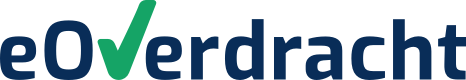 Wat kun jij doen?
Heb je een VAR of CNIO in je organisatie? Betrek deze bij het onderwerp.
 Zorg dat je als zorgprofessional vanaf het begin betrokken bent voor wat betreft de inhoud van de overdracht:    het is geen IT-feestje.
 Bekijk het thema ‘Vastleggen en Overdragen’ op de website van V&VN.
 Verdiep je in de inhoud van de Informatiestandaard eOverdracht .

​
Om mee te nemen en planning
Om in elk geval mee te nemen
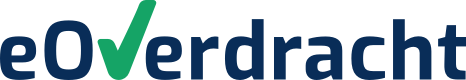 Wat is het wel:
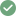 Wat is het niet:
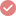 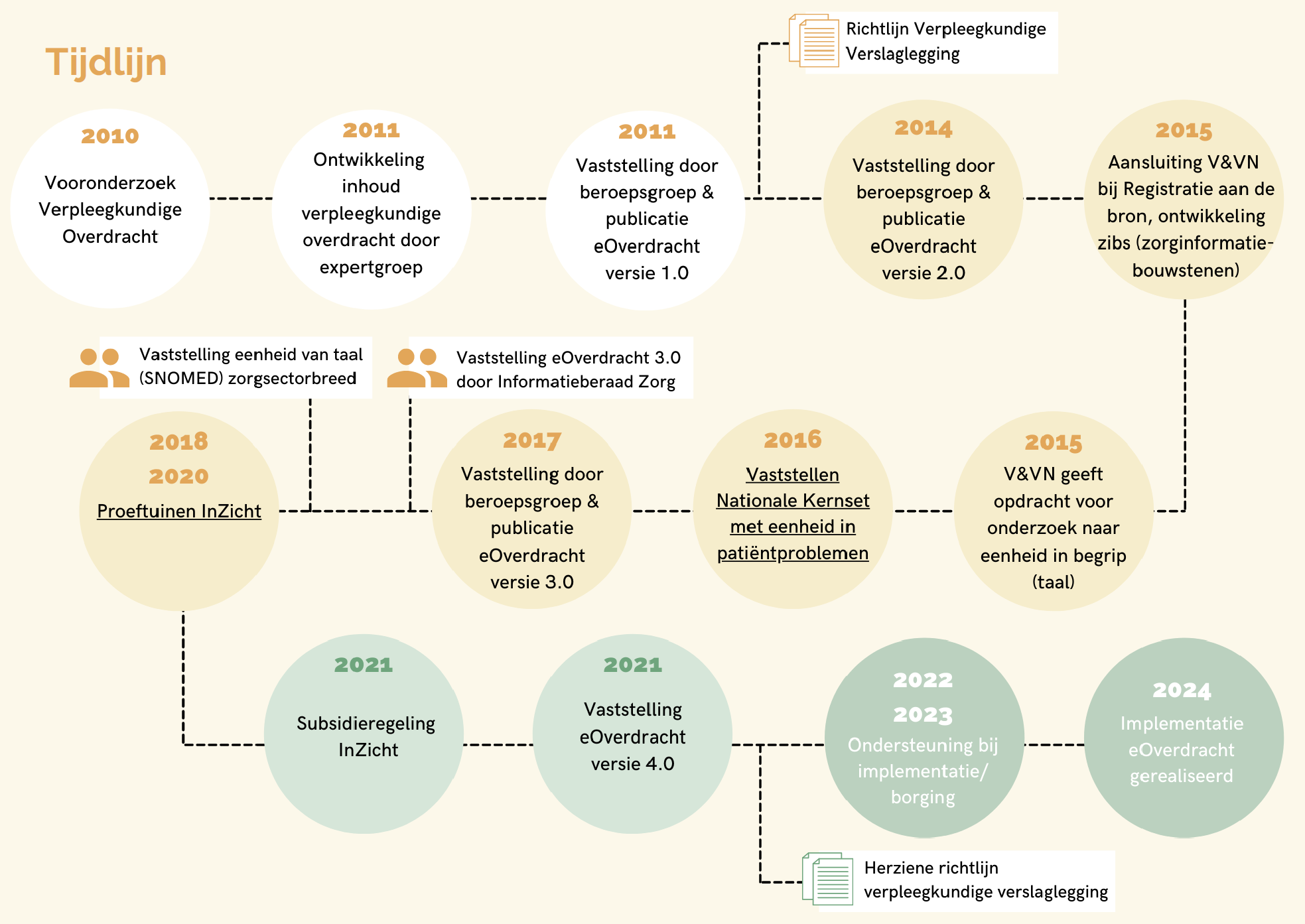 Landelijke 
historie 
en tijdlijn
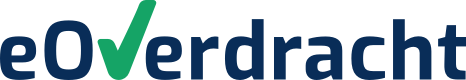 Plan van aanpak eigen organisatie
Gebruik deze sheet voor het plan van aanpak van je eigen organisatie  
…
…
…
…
[Speaker Notes: Geef hier het plan voor jouw eigen organisatie of regio weer: bijvoorbeeld: planning in de eigen organisatie, wie zijn betrokken medewerkers, komt er bv scholing en wat is de planning van de leverancier. Geef ook aan waar mensen terecht kunenn met vragen.]
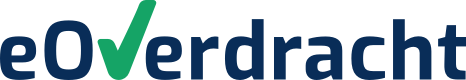 Vragen?
[Speaker Notes: Heb je vragen aan V&VN? Mail dan naar overdracht@venvn.nl]